DNA Canvas
www.startupcommons.org
[Speaker Notes: Slide two include summary instructions and links to related videos on YouTube.

Creative Commons Attribution-ShareAlike 4.0 International license (CC BY-SA 4.0). You are free to:

- Share — copy and redistribute the material in any medium or format
- Adapt — remix, transform, and build upon the material for any purpose, even commercially.

Attribution — You must give appropriate credit, provide a link to the license, and indicate if changes were made. You may do so in any reasonable manner, but not in any way that suggests the licensor endorses you or your use.

ShareAlike — If you remix, transform, or build upon the material, you must distribute your contributions under the same license as the original.

No additional restrictions — You may not apply legal terms or technological measures that legally restrict others from doing anything the license permits.]
Vision (Descriptive long term ambition)

How does news headline/cover story about our company 5-10 years from now look like?
Bigger is better; "Aim for the stars, land on the moon" - we can achieve more, even if we don't reach our full vision
Milestones below are used to break down our big vision to smaller targets
Our vision is meant to give us sense of direction and guide our decisions
Our vision should also be tangible and measurable
Iterated & refined over time.
Why? (Why do we exist? Our believes or rationale).
Our company “why” statement ie. why we exist “our purpose”
What do we want to be known/membered from?
Inspiring, simple & memorable
Short, limit to 3 to 4 “things” max.
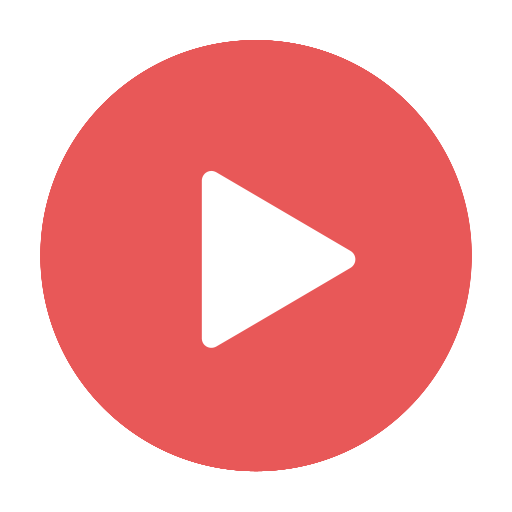 Mission (What value we provide to whom?)
Our mission should be operative to help drive our actions & initiatives
What we do and to whom (and as such what we don't do!)?
Not single product or service  based, but future proofed, to drive new ideas, products and services
Strategy (How do we create value?)
Where do we compete? (markets, products, industry). What unique value we bring/generate? (pricing, image, brand?). What resources & capabilities we utilize? (technology, skills, reputation, partners, assets, etc. ). How do we sustain our position? (fastest, most agile, etc.)
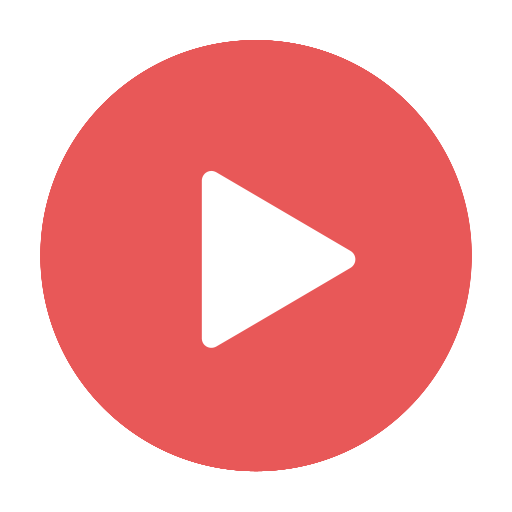 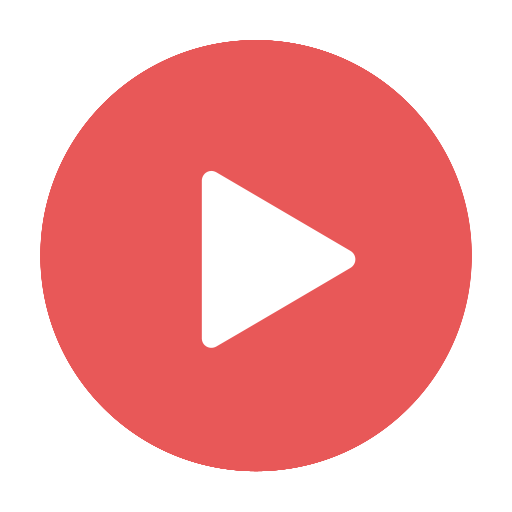 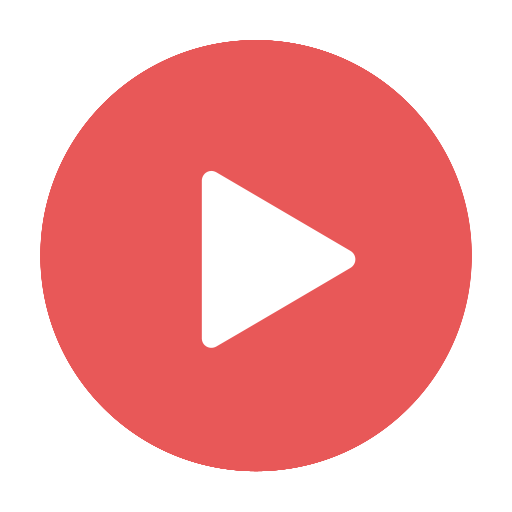 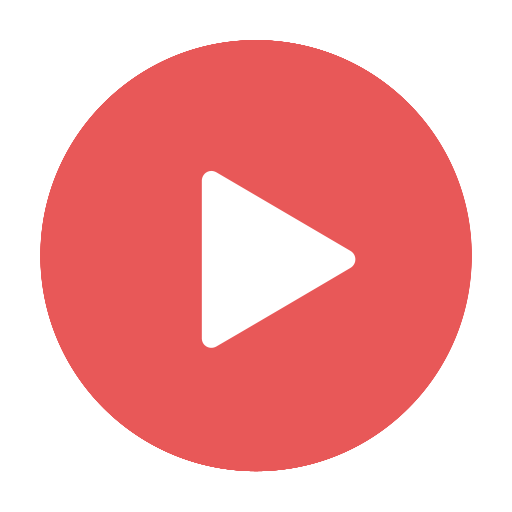 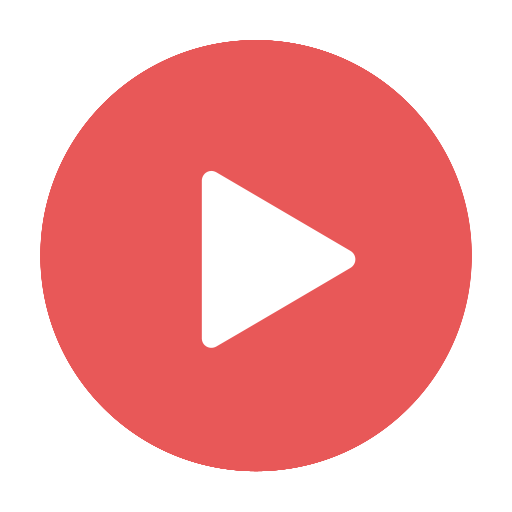 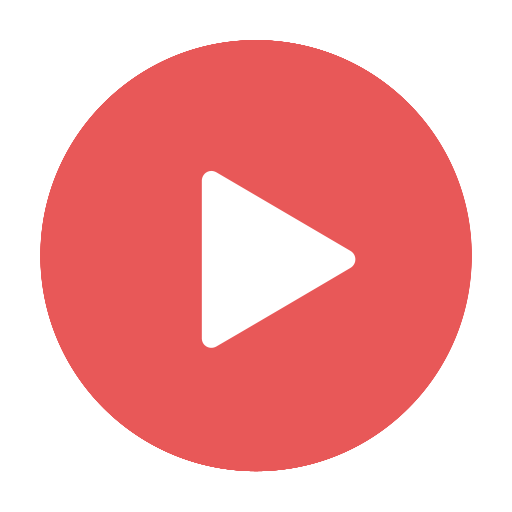 #1
#2
#3
#4
#5
Roadmap
Time based. Or based on product, business or organizations development targets.
SMART targets (Specific, Measurable, Actionable, Realistic, Time-bound)
SMART targets (Specific, Measurable, Actionable, Realistic, Time-bound)
SMART targets (Specific, Measurable, Actionable, Realistic, Time-bound)
SMART targets (Specific, Measurable, Actionable, Realistic, Time-bound)
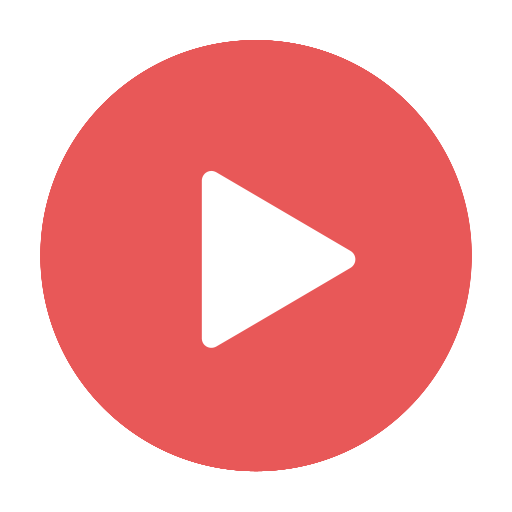 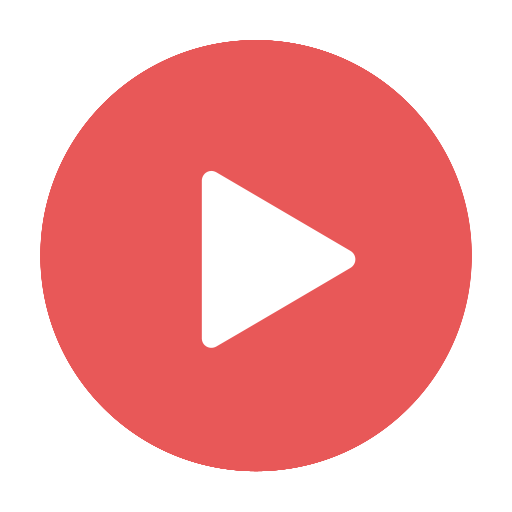 Values
Defining our
organization
culture.
While our culture is defined with written values, these values are validated only via our collective and real actions we make.
We protect our culture so our culture can protect our organization
We protect our culture with agreements to fix issues if someone's actions against our values can not be corrected
Every organization has culture 
We can define it, or ignore it and it become what it becomes
We define our organization culture with mutually agreed set of values
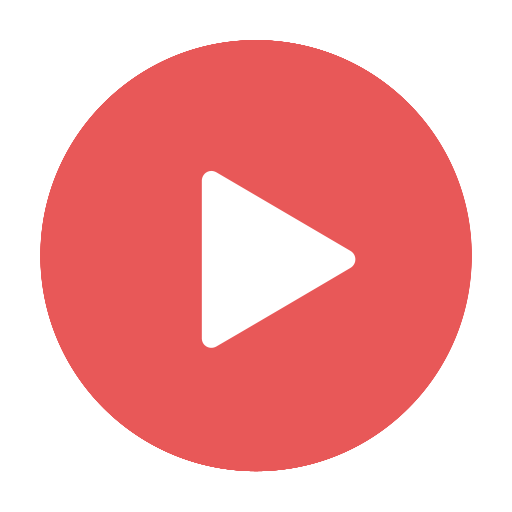 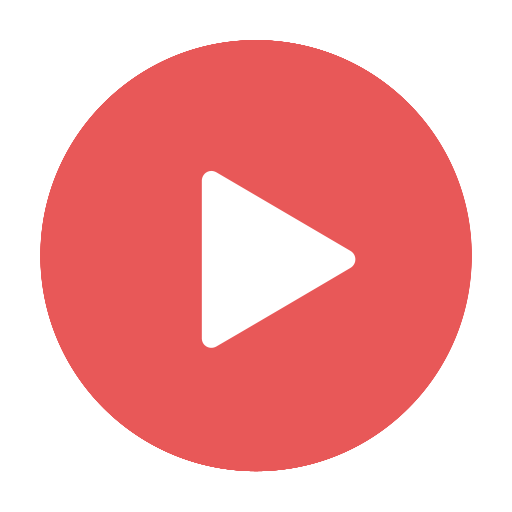 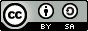 www.startupcommons.org
Designing your company DNA - by Startup Commons     Version 1.1
[Speaker Notes: Red video icons include links to useful video summaries in YouTube for each related topic.

Creative Commons Attribution-ShareAlike 4.0 International license (CC BY-SA 4.0). You are free to:

- Share — copy and redistribute the material in any medium or format
Adapt — remix, transform, and build upon the material for any purpose, even commercially.
Attribution — You must give appropriate credit, provide a link to the license, and indicate if changes were made. You may do so in any reasonable manner, but not in any way that suggests the licensor endorses you or your use.
ShareAlike — If you remix, transform, or build upon the material, you must distribute your contributions under the same license as the original.
No additional restrictions — You may not apply legal terms or technological measures that legally restrict others from doing anything the license permits.]
2018 Startup Commons Global - some rights reserved.

Copyrights & Creative Commons Licensing. You have right to Growth Academy education and training materials "as is" under creative commons licensing for publishing, private editing and for distributing materials for free. Or to create education programs, eLearning platforms, courses etc. based on this content, to be offered for free or as commercial offering. However, you must give appropriate credit to Startup Commons and related contributors , provide a link to this license page ( http://www.startupcommons.org/growth-academy-development.html ), and to indicate any changes your may have made, but not in a manner that suggests Startup Commons or any of the contributors endorses you or your use.

If you are unsure or are planning to use materials commercially, or as part of commercial product or service, please contact us for further details related to your concerns or use of Startup Commons name, logo and brand.
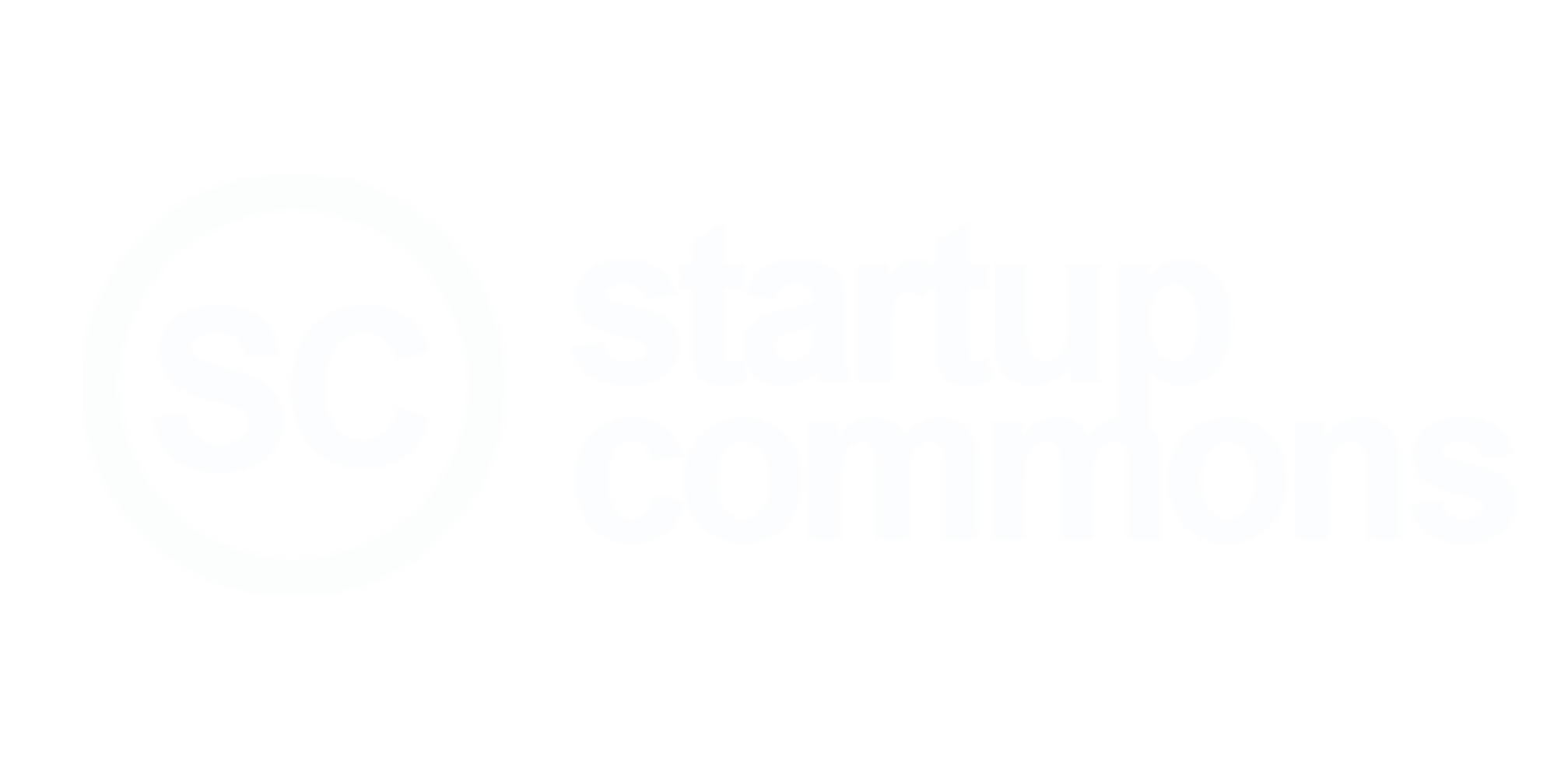 www.startupcommons.org